Agricola
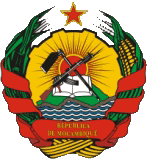 U
REPUBLIC OF MOZAMBIQUE
MINISTRY OF INDUSTRY AND TRADE
THE ROLE OF MOZAMBIQUE COMMODITY EXCHANGE IN BOOSTING AGRICULTURAL MARKETS
ARAB BUSINESS AND INVESTMENT FORUM IN MOZAMBIQUEMaputo, July 25, 2024
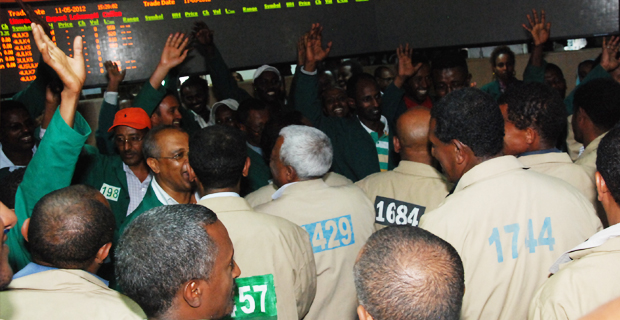 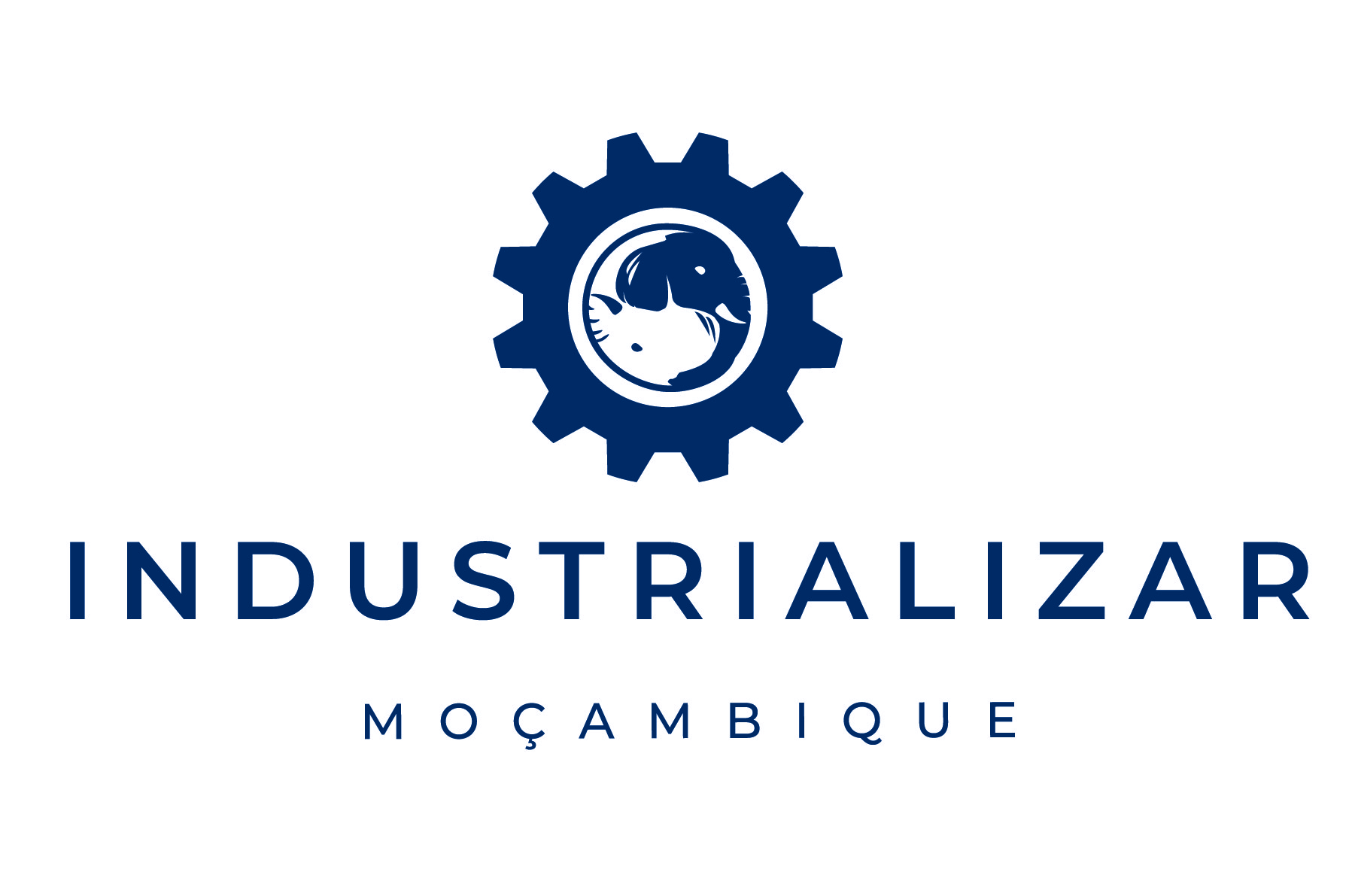 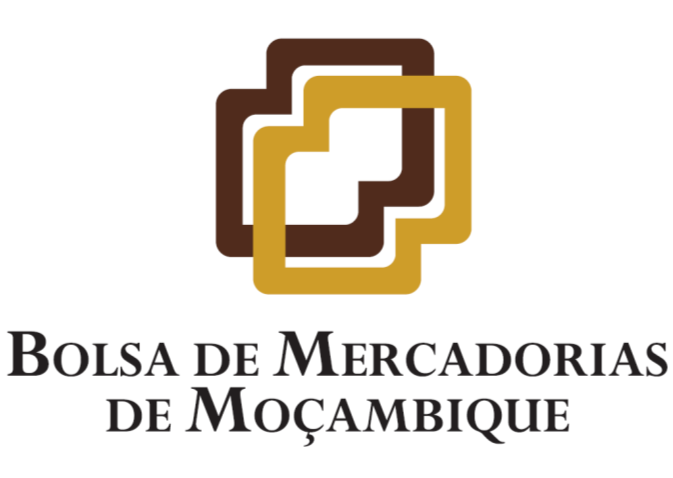 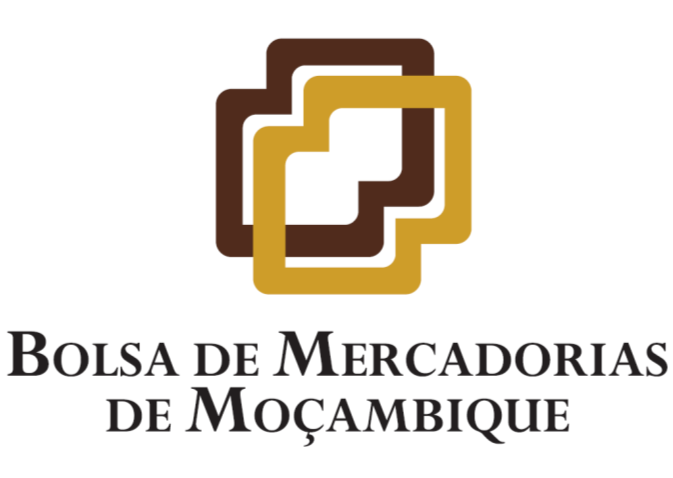 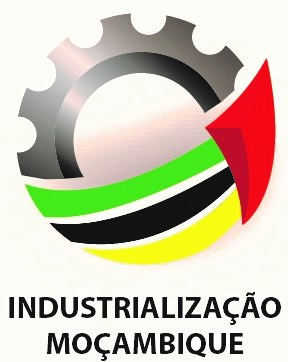 STRUCTURE OF THE PRESENTATION
01
02
03
04
05
06
07
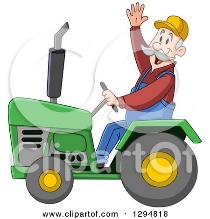 2
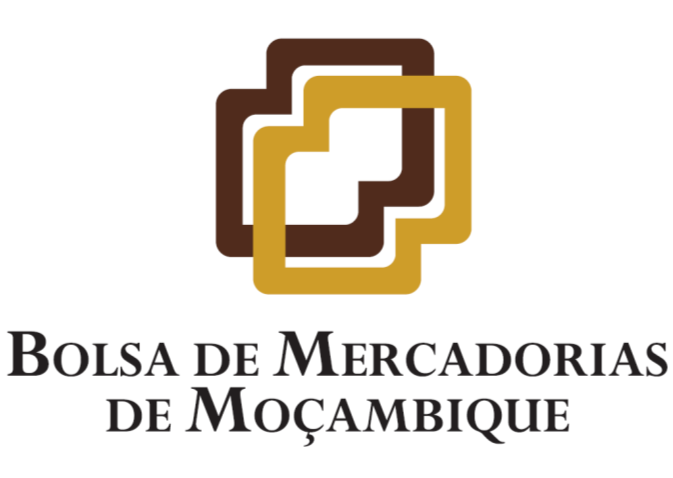 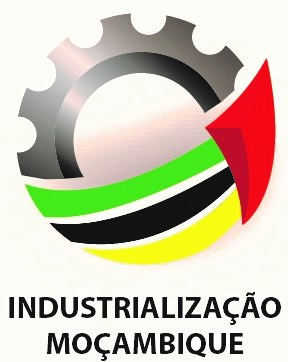 1 - INTRODUCTION
By Decree No. 36/2012, of October 17, the Government created the Mozambique Commodity Exchange, abbreviated as BMM, having approved its respective Organic Statute, now revoked, by Decree No. 9/23, of March 29, with the exception of the first part of article 1, related to its creation. Thus, the BMM was framed under the new legal regime of Public Institutes, now called Mozambique Commodity Exchange, Public Institute, abbreviated as BMM, IP.
BMM,IP aims to establish an organized market for agricultural and non-agricultural commodities, ensuring its organization, functioning, efficiency and transparency in transactions.
In its assignments, BMM, IP is required to maintain and operate environments and information systems suitable for carrying out buying and selling businesses, through auction services, bid trading, futures contracts and other special operations involving any type of commodities, on the stock market, in spot or future settlement modes.
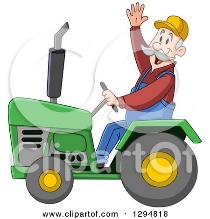 2
3
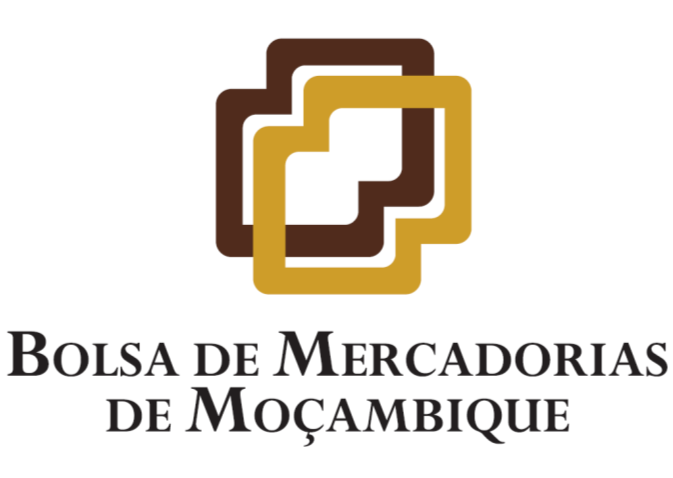 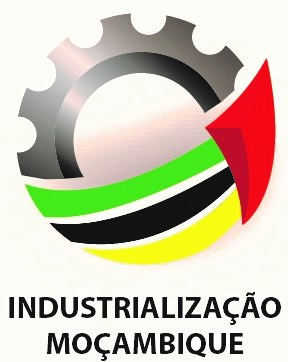 2 – OBJECTIVE OF THE PRESENTATION
The main objective of this presentation is to share with the distinguished participants of this Forum the operating mechanism of the Commodity Exchange as a Government platform mandated to boost agricultural and non-agricultural marketing in the Country.
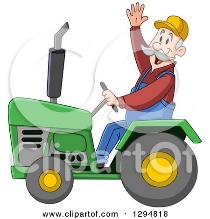 4
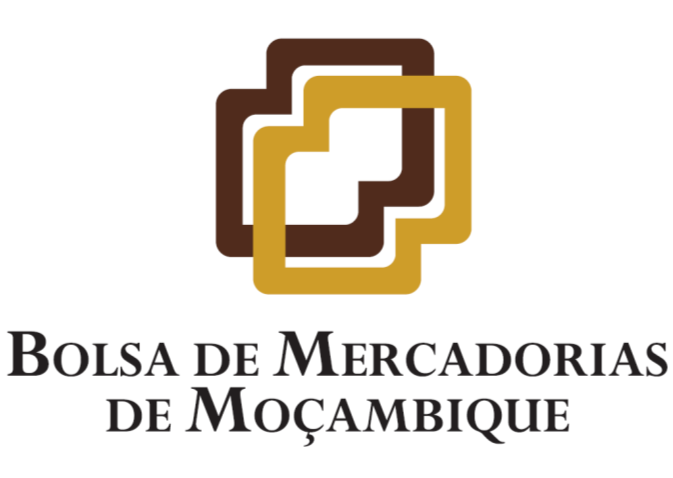 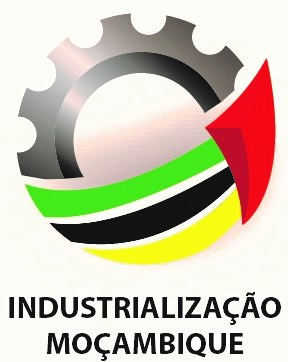 3 – WHO WE ARE? WHAT WE DO?
We are the Secondary Market platform
Where buyers and sellers meet to negociate the commodities in person or through an electronic platform,
We add the value to the existing primary market services

We facilitate the intermediation of commodities through:
physical or electronic auctions, offer bidding and futures contracts.

We are also entitled to provide the following additional services:
Dissemination of Market Information (reference prices, quality and quantity of commodities available, their location, etc.)
Grains quality classification and conformity,  
 Warehouses storage system management with Wharehouse Receipt  
Brokerage Services
Physical and Financial Compensation.
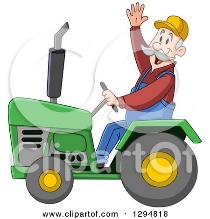 5
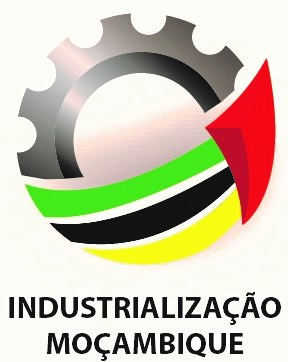 4 – CONSTRAINTS EXPERIENCED IN AGRICULTURAL MARKETS
Currently, farmers are struggling with problems accessing the market to sell their production, a scenario that has a negative impact on their production capacity and productivity.
The following constraints stand out:
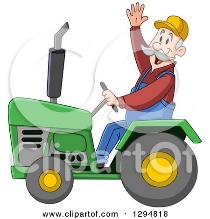 6
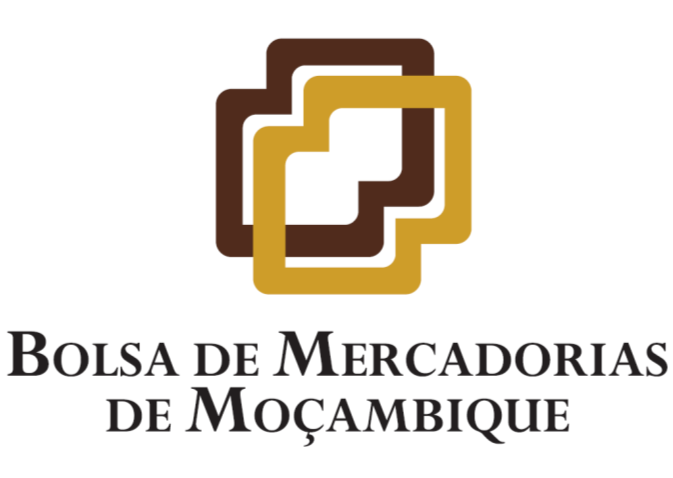 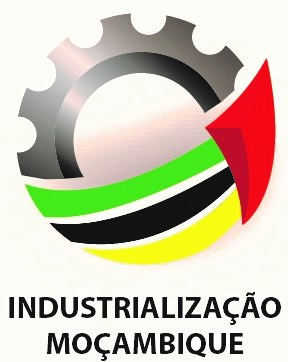 5 - SOME BENEFITS OF USING SINEM
It is a sophisticated, organized, transparent, safe and efficient marketing environment, where there is:
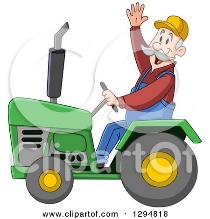 7
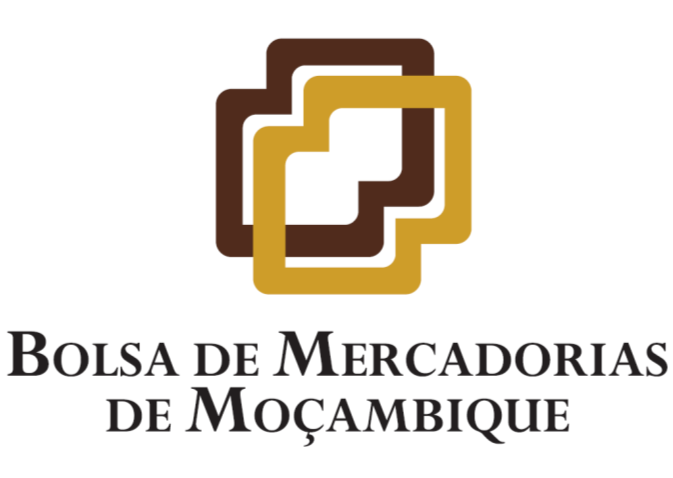 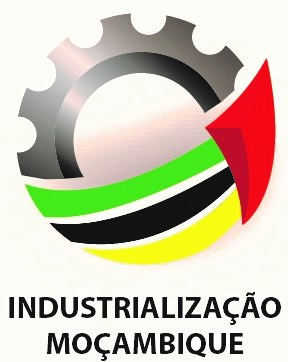 6 - THE EXCHANGE ENABLING ENVIRONMENT
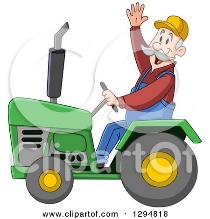 8
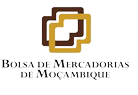 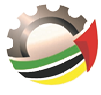 7 – ANY QUESTION?
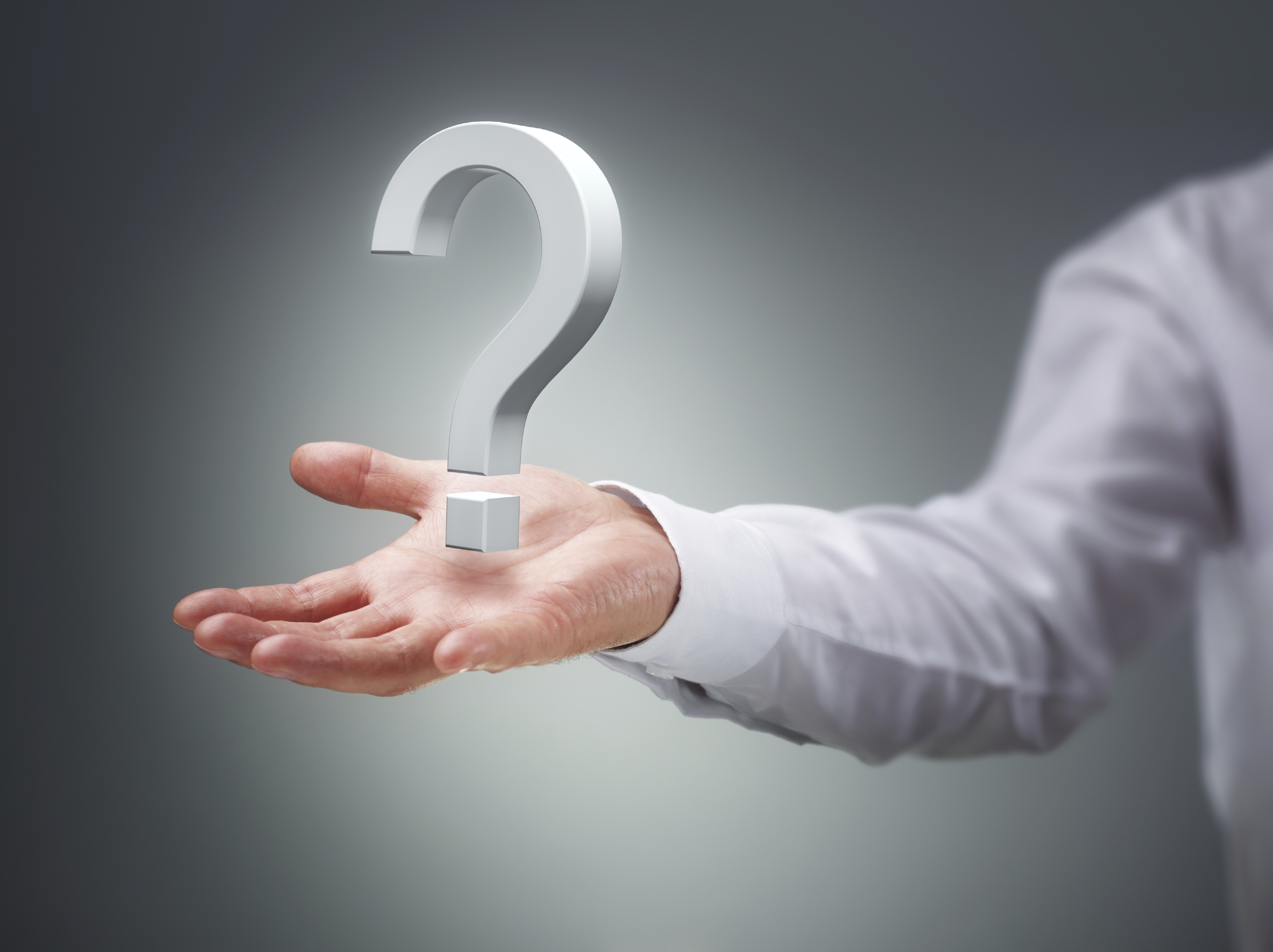 15
THANK YOU!
16
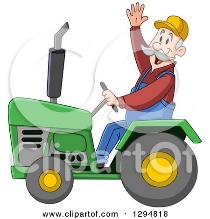 [Speaker Notes: i]